Poner logo
Construcción del ciclopuente 
en la av. Boyacá por Canal Salitre*
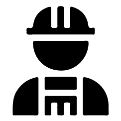 La empresa contratista de este proyecto, Consorcio Ciclopuente Boyacá, requiere personal para los siguientes cargos: 

Ayudante de obra, auxiliar de tráfico y brigadista de orden, aseo y limpieza.

Requisitos: 
Hoja de vida
Certificado de residencia y/o fotocopia de recibo de servicios públicos, si reside en la localidad de Suba o Engativá.
Copia de la cédula de ciudadanía
Copia de certificados laborales relacionados con el cargo al que aplica. 
Si es víctima de conflicto armado, adjuntar certificado de la Alta Consejería para los derechos de las víctimas, la paz y la reconciliación.

La recepción de las hojas de vida se realizará a través de los canales de atención del Punto IDU relacionados al final de este volante.

* Este proyecto se realiza en el marco del Convenio Específico de Cooperación para la intervención de suelo destinado a infraestructura vial y espacio público, a cargo de terceros, IDU - Fideicomiso Lagos de Torca.
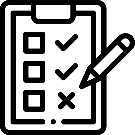 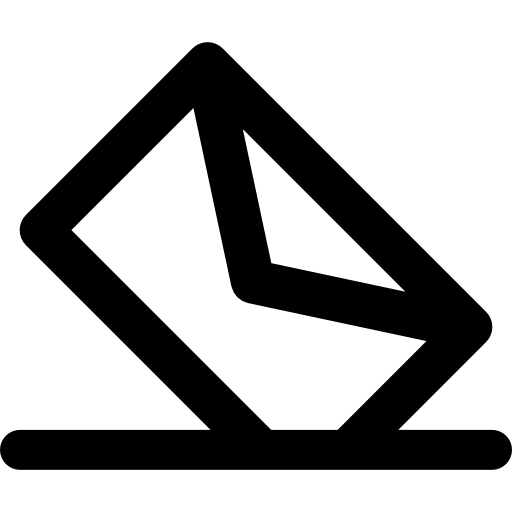 Convenio IDU 1776 de 2023:
Dirección: Calle 81 # 74-25
Horario: Lunes a viernes de 8:00 a.m. a 4:00 p.m.
Celular: 3208480257	
Correo electrónico: socialciclopuenteidu@gmail.com
Contratista: Consorcio Ciclopuente Boyacá	
Interventoría: Cal y Mayor Colombia S.A.S.
Personas beneficiadas: más de XXXX
Localidades: XXXXXXXXXXXXXXXXX
Barrios: XXXXXXXXXXXXXXX
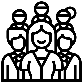 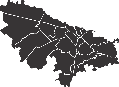